“Liberating” Data
Liberating Data: Structure
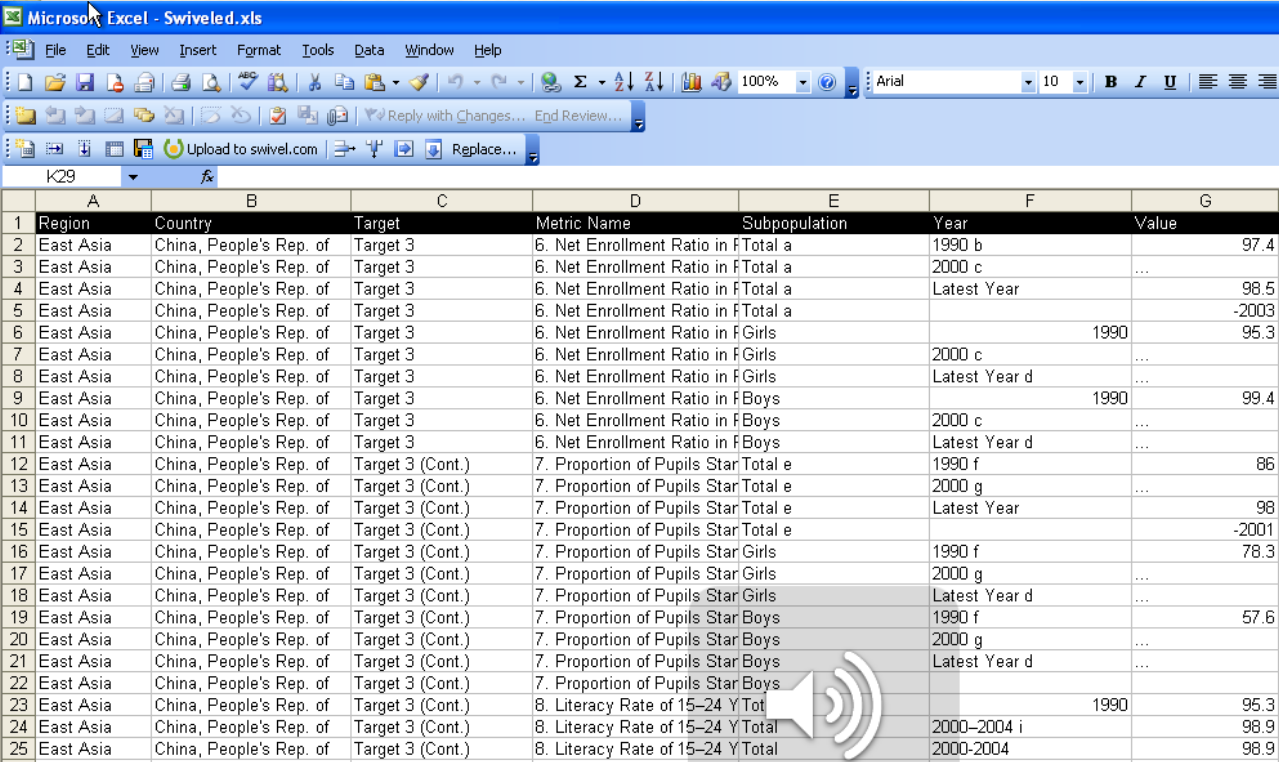 Liberating Data: Challenges
A simple structural algebra
Accomodating extra-relational operators
Visually intuitive
Affordances encouraging (recognizing) “good” formats
Transparency of Cause and Effect
Role of Automation?
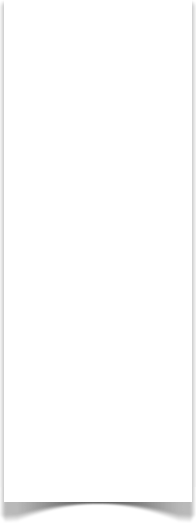 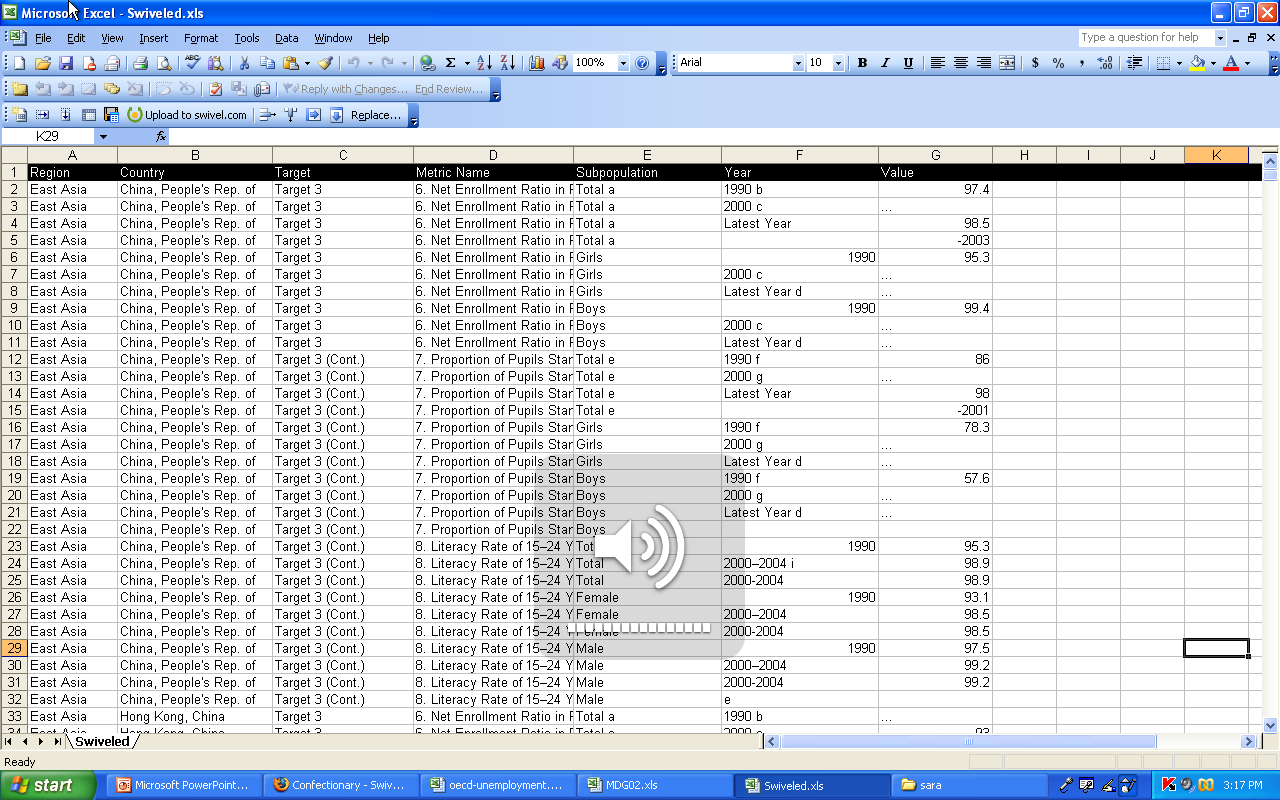 Content Challenges
Data formatting
Structure at the cell level
Data cleaning
Entity resolution
Outlier detection
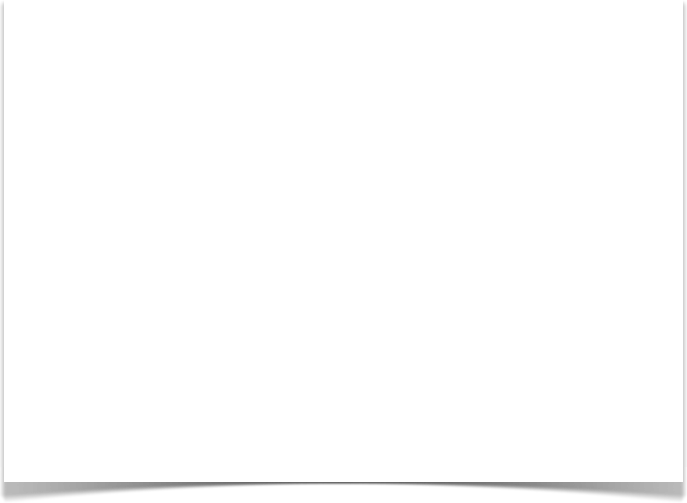 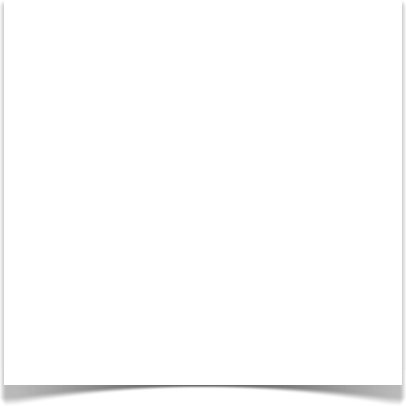 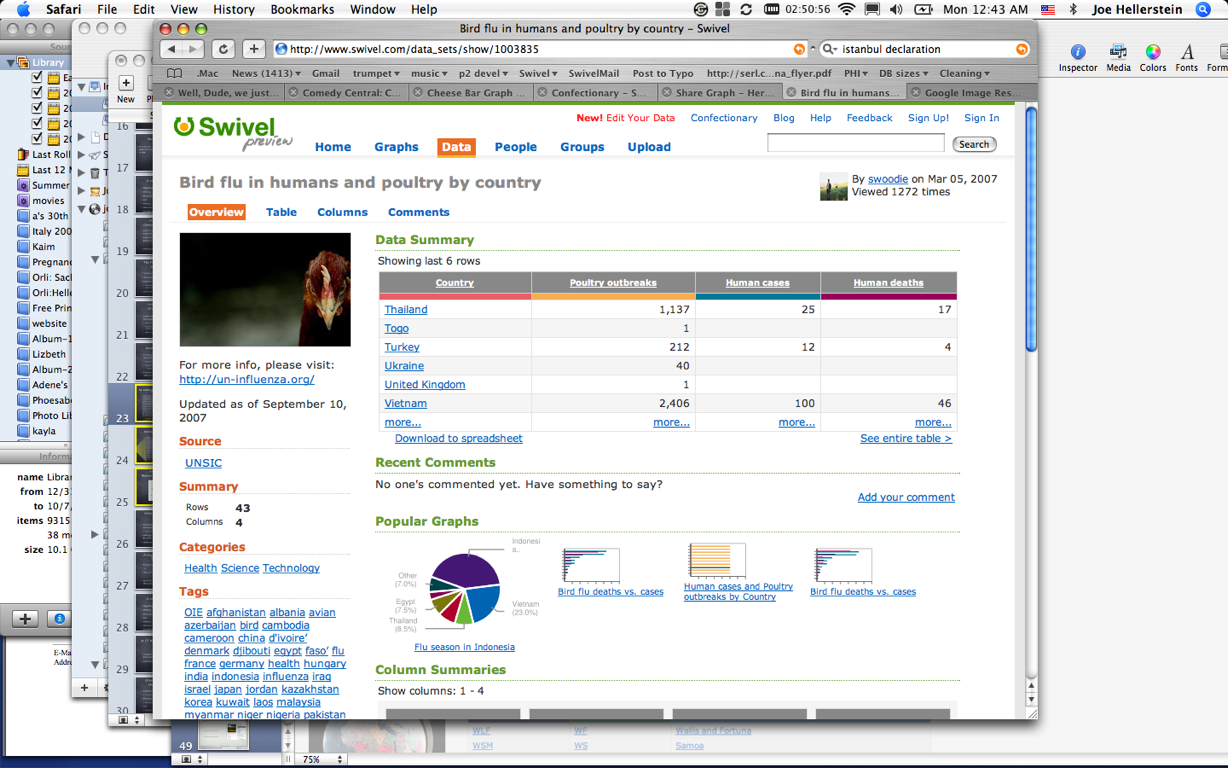 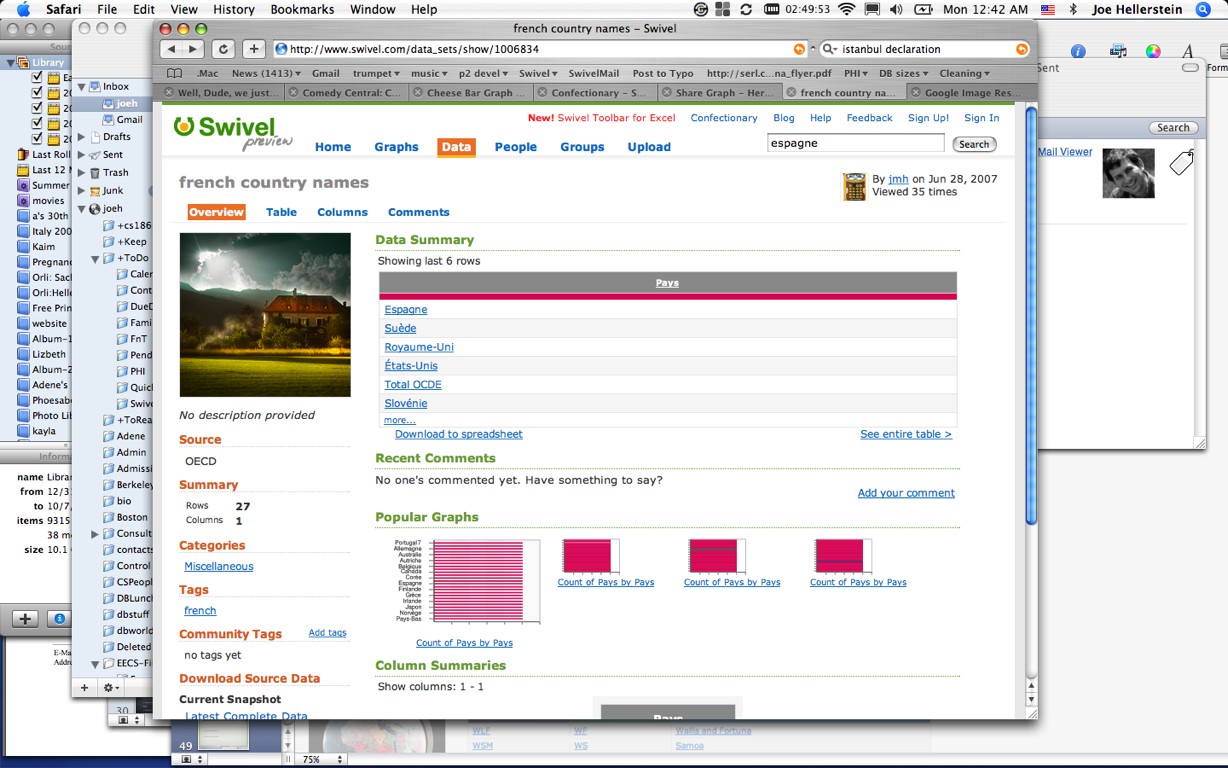 Types: A Piece of the Puzzle
column type induction

community code books
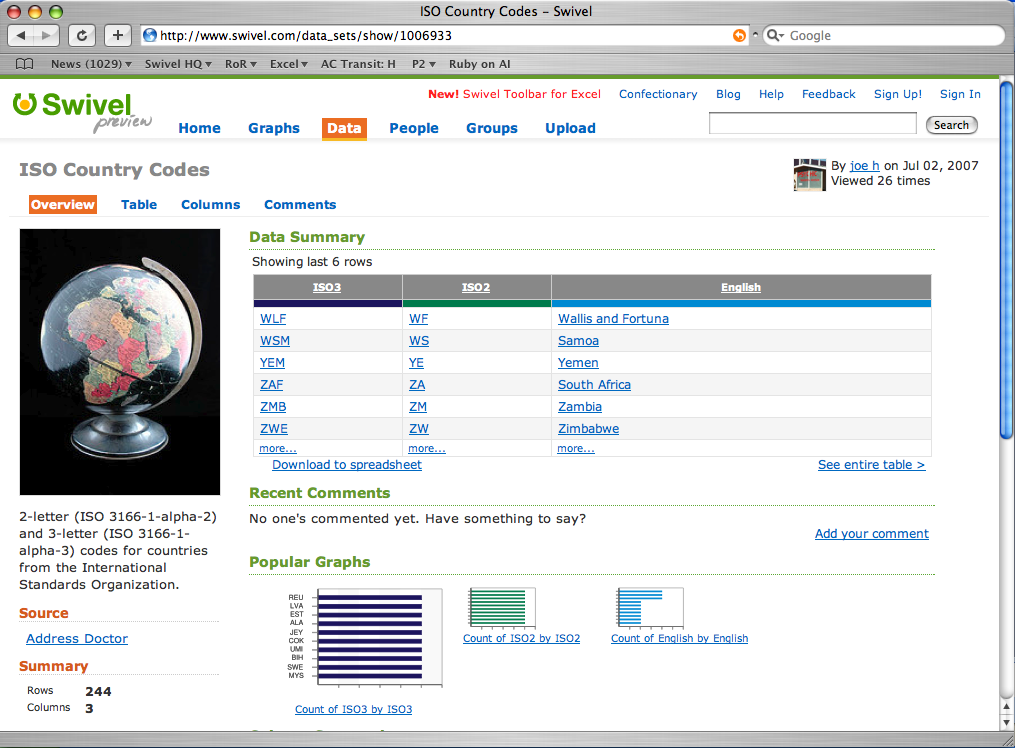 MDL Type Induction
Best type = Best compression

Balances against overfitting
Works for opaque types
Dictionaries, RegEx, black box functions
Challenges
Non-categorical types
Composite types
Lots and lots of mappings
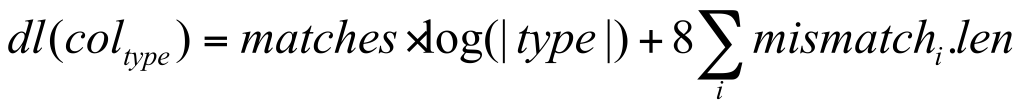 Power to the People
Yes, community can help with data integration!
Mapping tables a nice start
Generally: join paths
Incentives for creation, curation, customization
Challenges even here
Join/mapping “paths”
Hybridization/prioritization
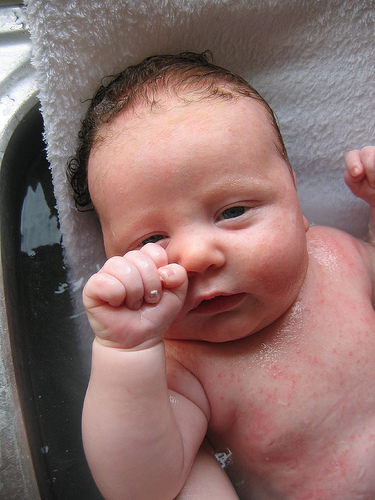 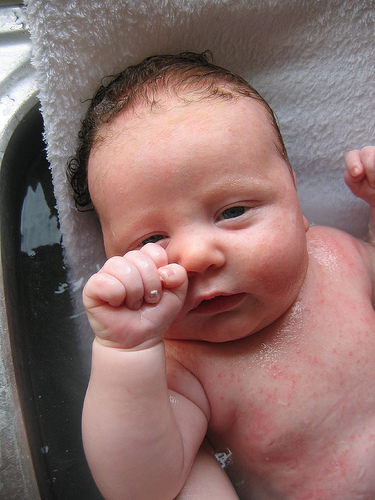 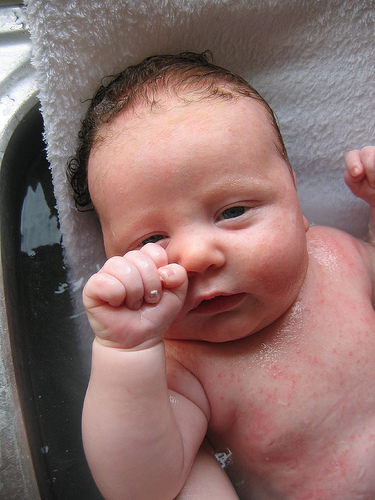 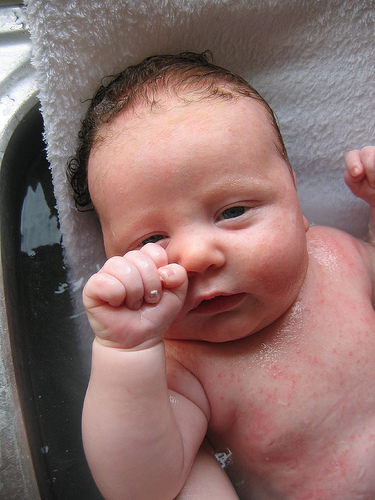 http://www.flickr.com/photos/wadey/400836753/
Ramp? Tipping Point?
Getting close to powerful social data analysis?
Tipping points in public data, social engagement
Wikipedia, Dbpedia
Tipping points in data integration
WebTables: lots of metadata+data, simple algorithms
Moving upramp in usability
Esp. in full data lifecycle
Scripting data transformations
Crafting visualizations
Social dialog models